Механизмы воздействия психоактивных веществ на ЦНС человека
Лекция для студентов 3 курса направления социальная работа по дисциплине «Медико-социальная работа в наркологии»
к.п.н. Чумаков В.И. 
2020
План лекции
Литература
Видеоролики Постнаука Вячеслав Дубынин 
Синапсы и др.
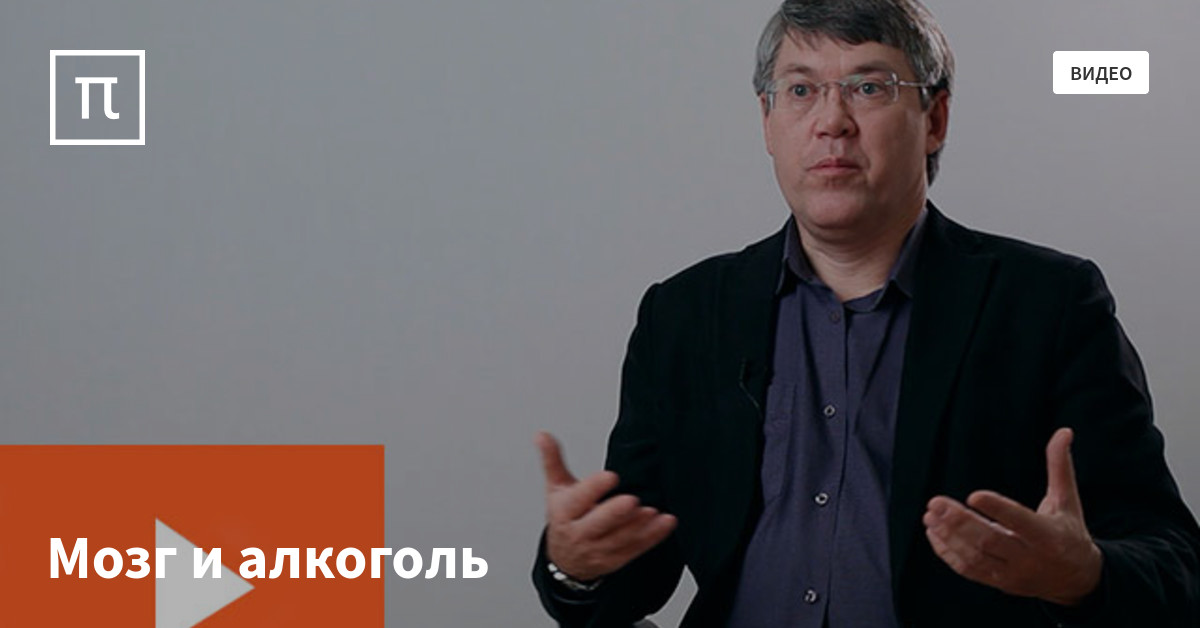 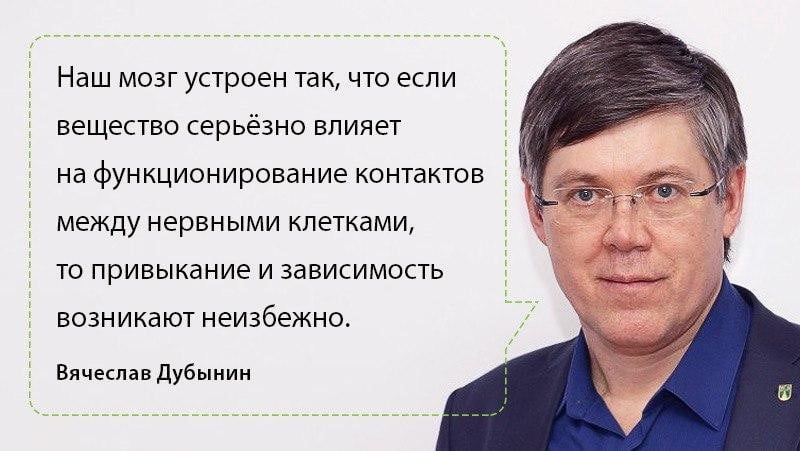 Нейрон
Аксон — длинный отросток нейрона. Приспособлен для проведения возбуждения и информации от тела нейрона к нейрону или от нейрона к исполнительному органу. 
Дендриты — короткие и сильно разветвлённые отростки нейрона, служащие главным местом для образования влияющих на нейрон возбуждающих и тормозных синапсов (разные нейроны имеют различное соотношение длины аксона и дендритов), и которые передают возбуждение к телу нейрона. 
Нейрон может иметь несколько дендритов и обычно только один аксон. Один нейрон может иметь связи со многими (до 20 тысяч) другими нейронами.
Структура нейрона
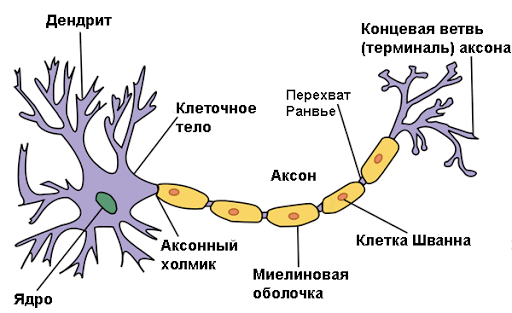 Аксон
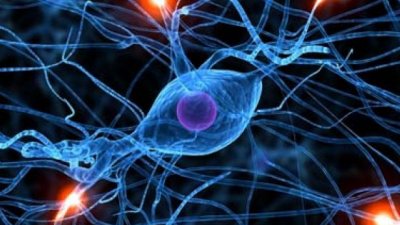 Дендриты
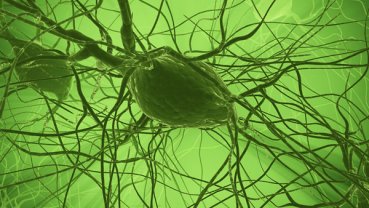 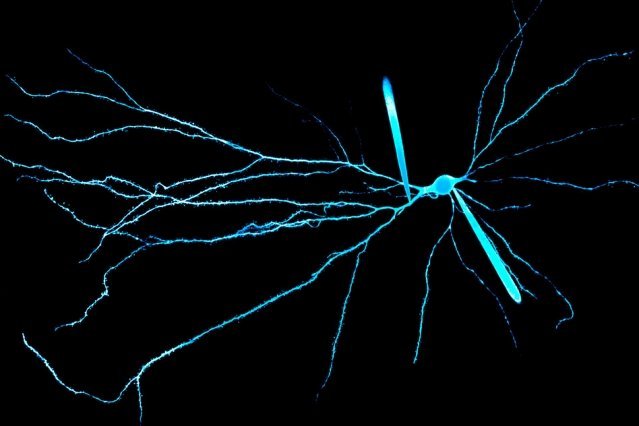 Функции дендритов и аксонов
Дендриты – воспринимают информацию, их довольно много, что-то вроде принимающих антенн, чем их больше, тем больше информационных потоков;
Аксон – отросток, который принимает сигнал дальше к другому нейрону или другим клеткам (мышечным, или внутренних органов).
Нейроны по одиночке не действуют, а образуют сети, аксоны образуют контакты – они называются синапсы (от греч. «соединение»), именно они являются функциональной и структурной единицей нервной системы.
Аскон проводит эл. сигнал (потенциал действия), длящийся примерно 0,0001 сек., в синапсе преобразующийся в химическую форму, кот. называется медиатор.
Посредники – ионы кальция – белки-каналы с проходом внутри
Постсинаптическая мембрана
(белки рецептора)
Ион действия (потенциал)
Медиатор (в пузырьках- везикулах) лопается в межсинаптической щели
Работа синапса
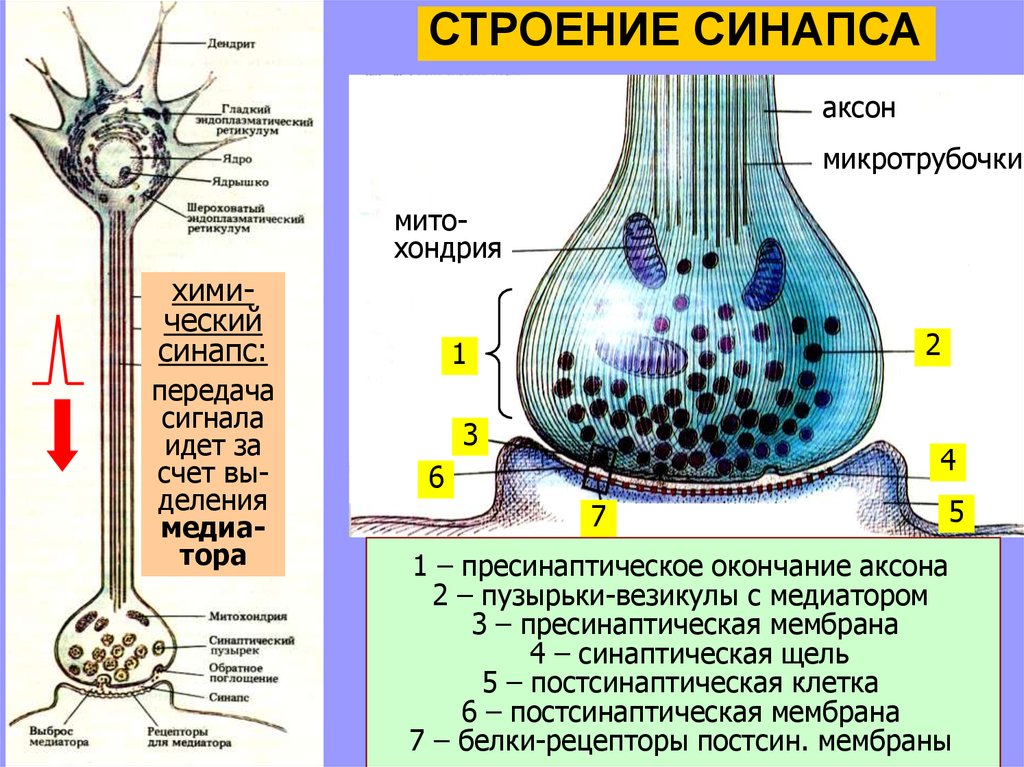 Синапс
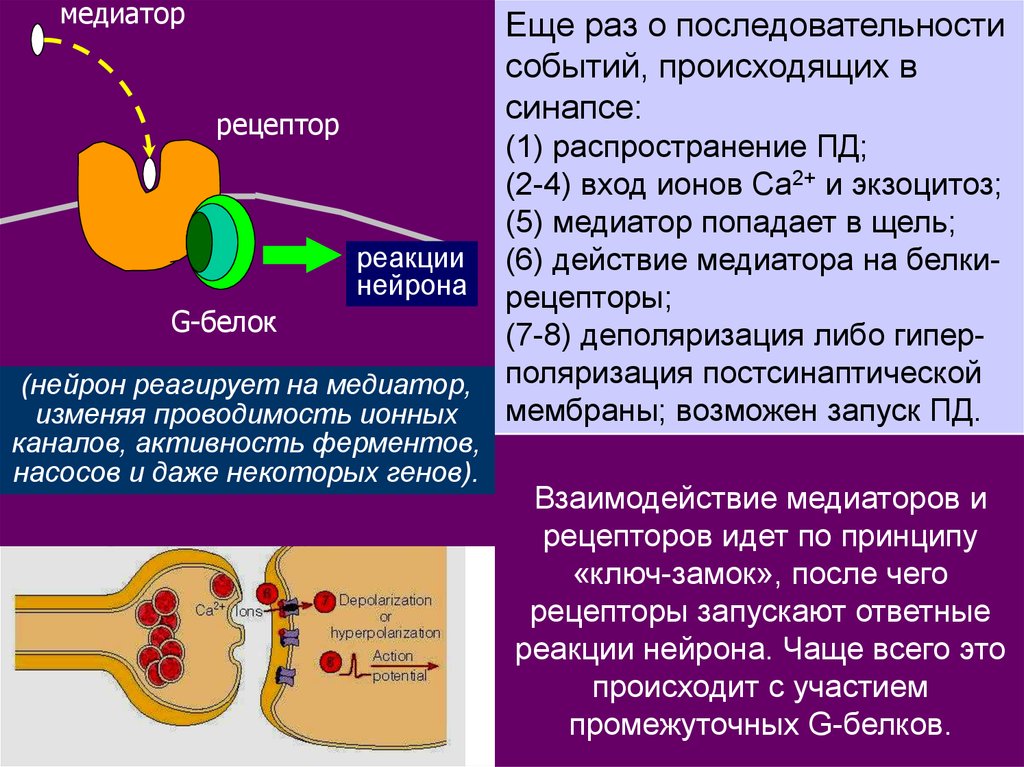 Вторичный посредник (наряду с медиатором)
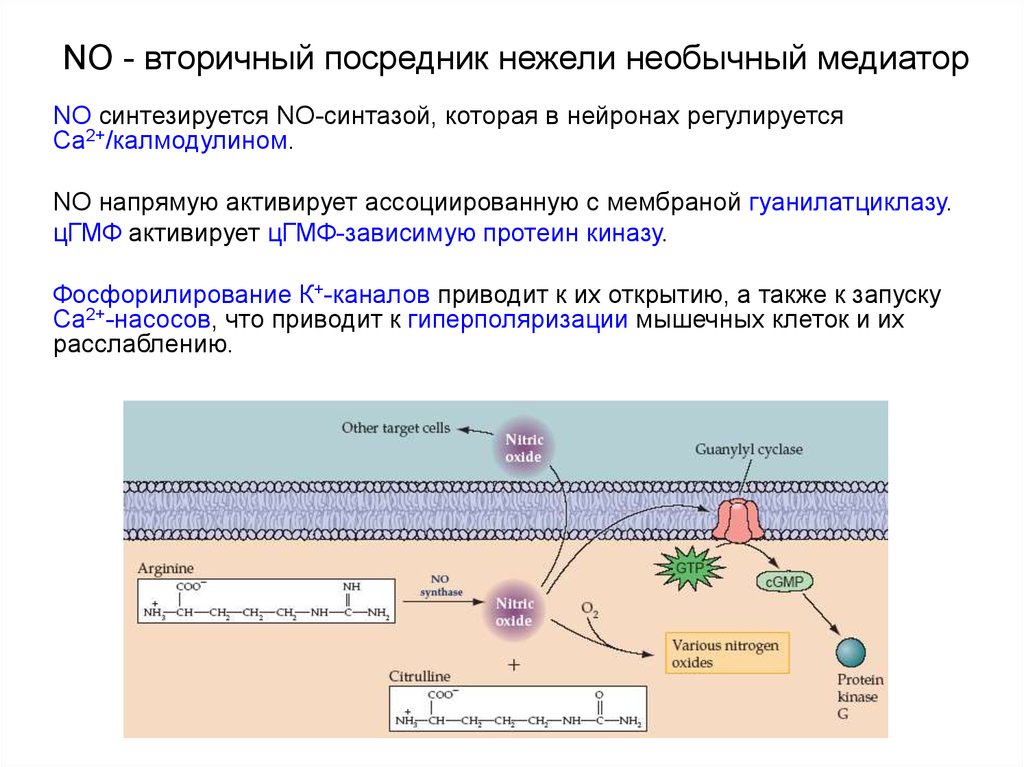 Принцип ключ-замок
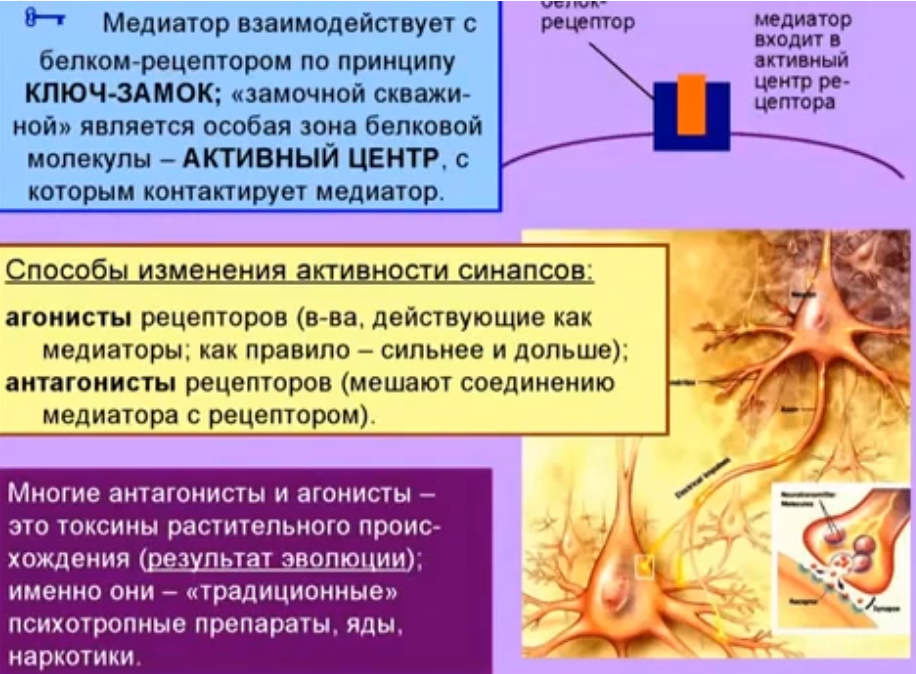 Медиатор – ключ к замку (рецептору)
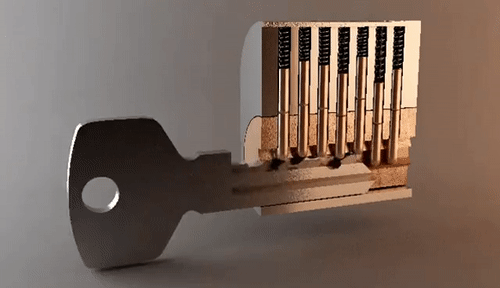 Медиаторы ЦНС
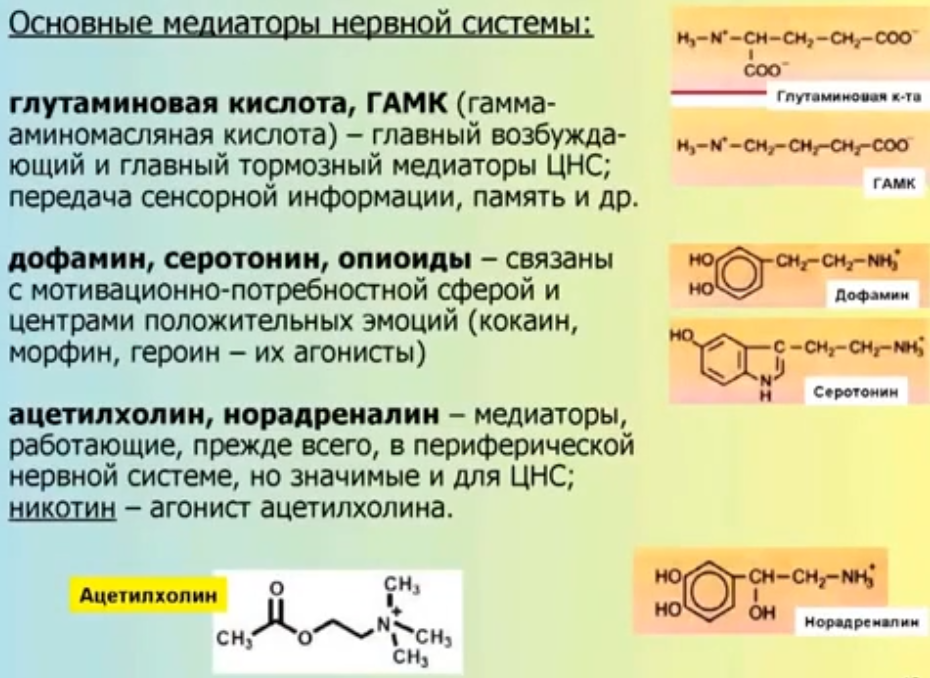 Вторичный посредник (например NO – оксид азота) крайне важен – передает сигнал далее на ферменты и ДНК, передают сигнал на каналы натрия, на следующей клетке возникает электрический импульс и сигнал может передаваться дальше.
!! Но важно не только проводить информацию, но и тормозить ее – за это отвечают тормозные медиаторы, заставляют снижать заряд, за счет открытия каналов калия и хлора (отрицательно заряженные), т.о. нейрон принимает сигналы как от возбуждающих аксонов так и тормозных. Помимо этого есть белки-насосы, которые «выгрызают» нейромедиатор и возвращают его в везикулы.
Агонисты, антагонисты
Агонист — химическое соединение, которое при взаимодействии с рецептором изменяет его состояние, приводя к биологическому отклику;
Обычные агонисты увеличивают отклик рецептора, обратные агонисты уменьшают его,  блокируют действие рецептора;
Антагонисты блокируют действие рецептора;
Агонисты могут быть эндогенными (например, гормоны) и экзогенными (лекарства). Эндогенные агонисты в норме производятся внутри организма и опосредуют функцию рецептора. К примеру, дофамин является эндогенным агонистом дофаминовых рецепторов.

Селективным агонист называют в том случае, если он активирует лишь один конкретный рецептор либо подтип рецепторов. Степень селективности может различаться: дофамин активирует рецепторы пяти различных подтипов, но не активирует серотониновые рецепторы.
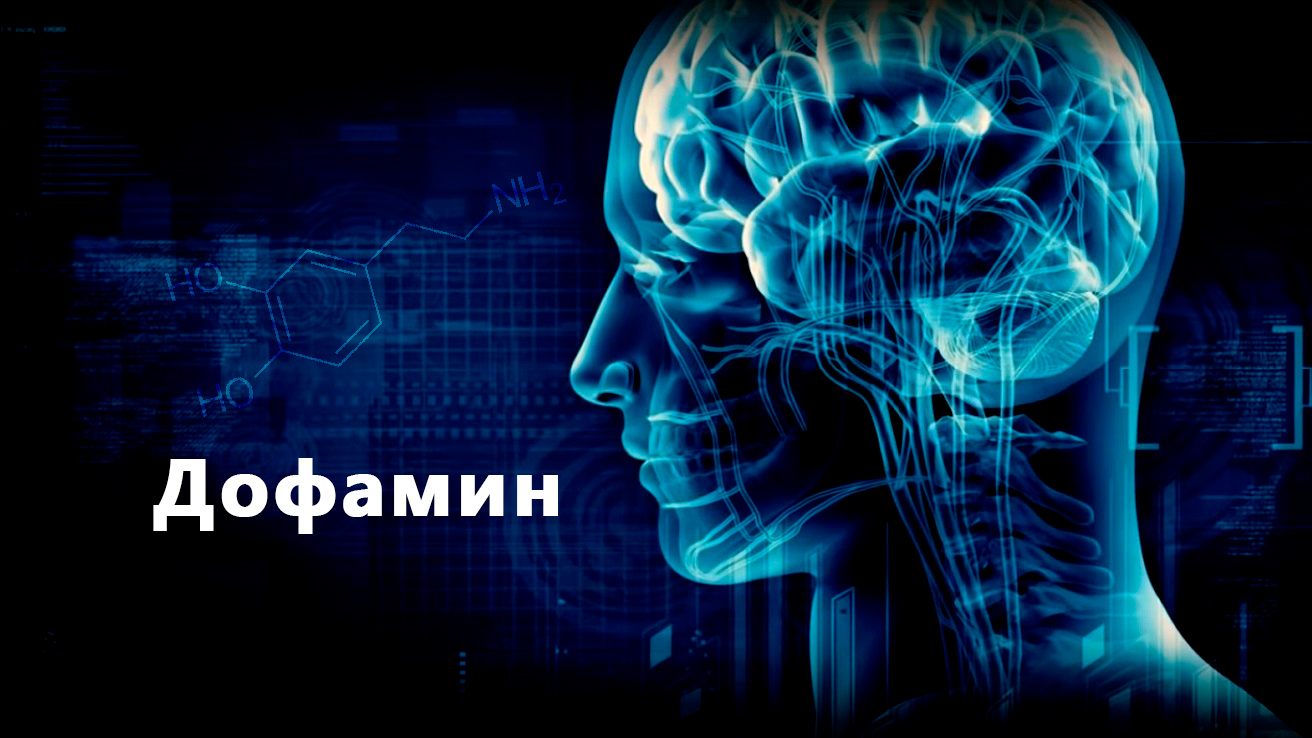 Дофамин гормон и нейромедиатор (Гипоталамус, черная субстанция)
Дофамин - химическое вещество - участвует в передаче сигнала между нервными клетками. В головном мозге роль "центра положительных эмоций и удовольствия" выполняет лимбическая система. Освобождение дофамина нейронами активирует ее и дает человеку ощущение комфорта, поднимает настроение. Помимо этого дофамин (в черной субстанции) ответственен за двигательную активность. 
У людей, в нейронах которых снижен уровень дофамина, постепенно разрушается часть мозга, отвечающая за двигательную активность. У таких больных всегда судорожно сжаты мышцы, практически отсутствует мимика, движения начинаются с запаздыванием. Такое состояние может быть первым признаком болезни Паркинсона. Химический предшественник дофамина - L-ДОФА частично помогает преодолеть некоторые из описанных симптомов.
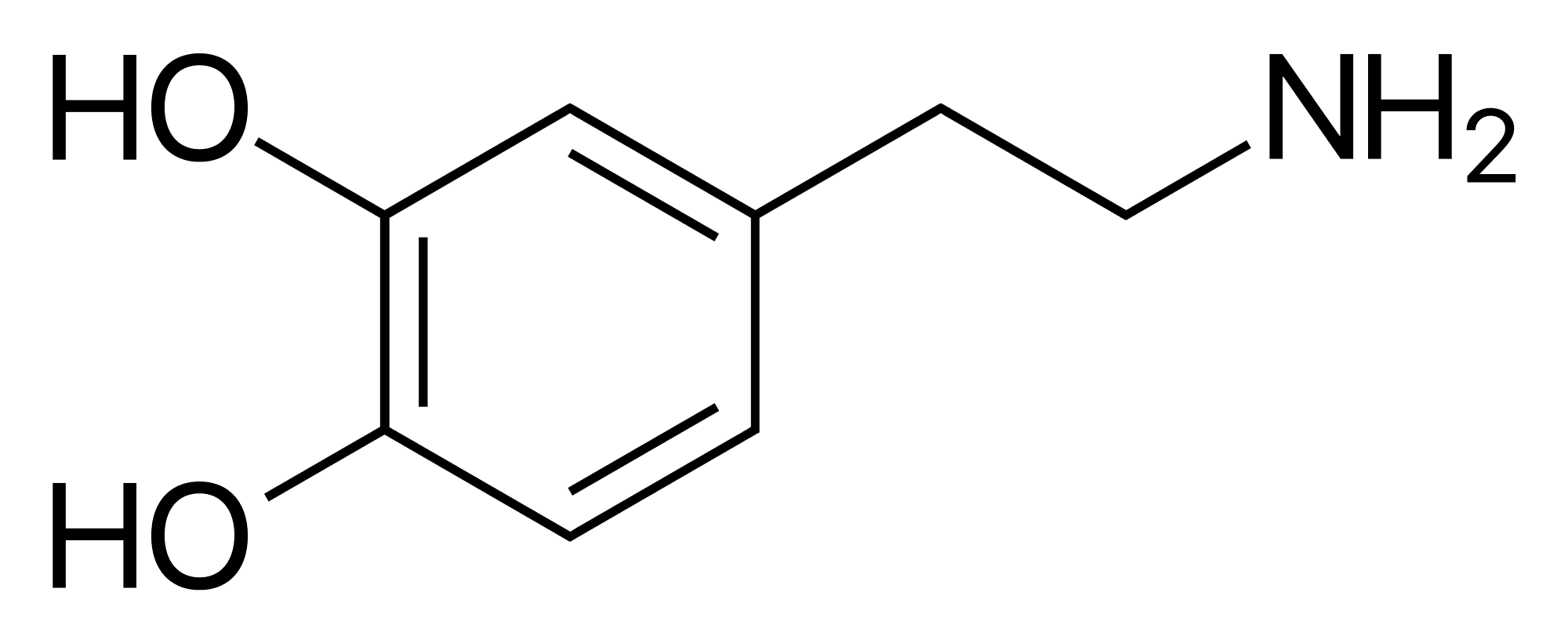 Дофамин гормон и нейромедиатор
Дофамин влияет на базальные ганглии больших полушарий (двигательная активность). С возрастом количество рецепторов дофамина, а следовательно, и чувствительность к нему снижаются. 

Вентральная область покрышки – отвечает за скорость мышления и положительные эмоции от новой информации, юмор (смех от удачной шутки или анекдота – это выделение дофамина, отсюда и поговорка что смех продлевает жизнь). 

Слишком слабое функционирование Вентральная область покрышки ведет к депрессии, слишком сильное – невозможность сосредоточиться на чем-то, опасность шизофрении (алкоголь искусственно активизирует дофаминовую систему, что может привести к шизофрении). 

Агонист дофамина – амфетамин (психомоторный стимулятор) 

Агонист дофамина – кокаин (воздействует на центр положительных эмоций)
Серотонин https://postnauka.ru/video/69513
функции серотонина в головном мозге, -подтормаживающий, успокаивающий эффект, отвечают за баланс между сном и бодрствованием.
- контроль общего уровня болевой чувствительности. Каждый из нас по-разному чувствителен к боли
Наиболее известная функция серотонина связана с контролем отрицательных эмоций. Деятельность нашего мозга построена так, что все время идет конкуренция между центрами положительных и отрицательных эмоций. 
большое количество серотониновых рецепторов. Выделено семь основных типов и большое количество подтипов, которые присутствуют на разных нервных клетках и с разной скоростью и интенсивностью проводят информацию. Часть из этих синапсов работает со знаком минус, но часть работает и со знаком плюс. Например, наиболее распространенные серотониновые рецепторы первого типа — тормозные, а серотониновые рецепторы второго типа — активационные.
Серотонин
Серотонин играет важную роль еще в коре больших полушарий, где он гасит лишние сенсорные сигналы. Это позволяет нам сконцентрироваться на по-настоящему важных событиях, потому что в нашем мозге постоянно идет огромное количество сенсорных и эмоциональных потоков, информационных потоков, связанных с запуском движений. Убрать лишние потоки и оставить только главное — это одна из задач серотонина.
Если мешать ему выполнять эту задачу, то начинается «перепутывание» информации в коре больших полушарий, и подобным механизмом обладают токсины, являющиеся галлюциногенами.
Наиболее известен из этих токсинов диэтиламид лизергиновой кислоты (ЛСД)
Воздействие этилового спирта на мозг
Алкоголь
Арабское слово الكحل‎, al-kuħl — « краска для век, сурьма». Чистый этиловый спирт выделили арабские алхимики в 9 веке.
Первые спиртные напитки известные человеку – пиво (Древний Египет, Вавилон)
Согласно легенде Бог Ра, разгневавшись на людей, послал богиню Хатхор истребить человечество, но ее напоили пивом из бассейна, и она передумала.
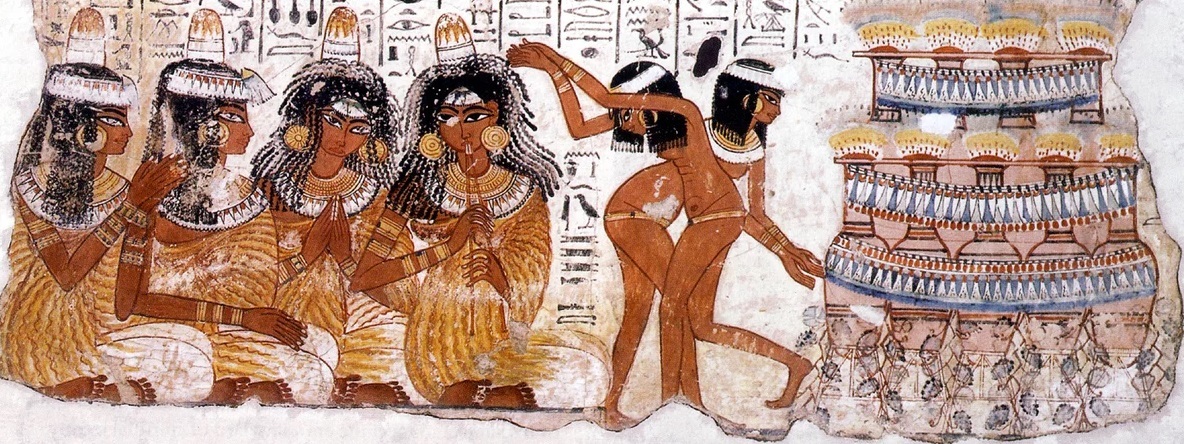 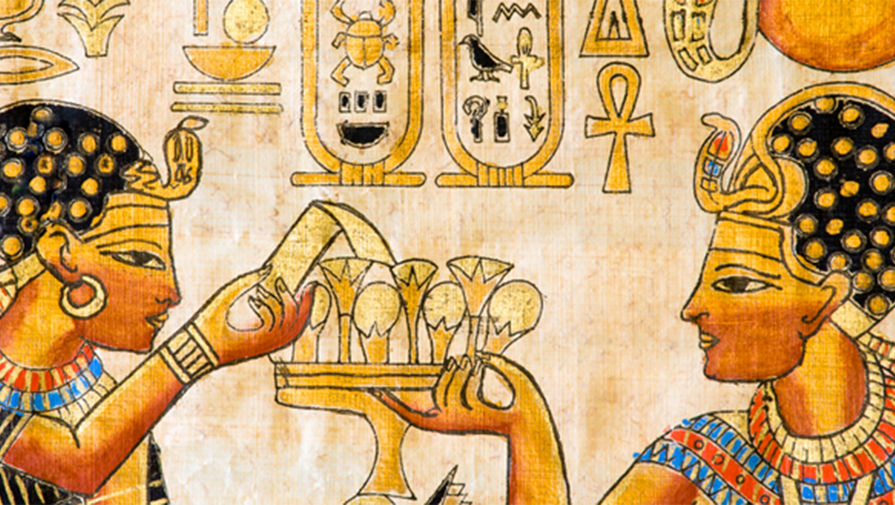 Особенности алкоголя
Растворяется в воде и жирах;
В человеческом организме для него нет преград;
Алкоголь (в отличие от большинства наркотиков) не медиатор
Оказывает мощное воздействие на нейроны, на большинство рецепторов
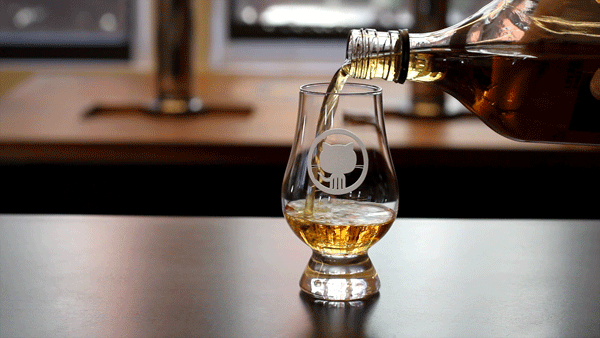 Что делает алкоголь, попадая в мозг?
В мозге есть два типа нейронов: нейроны возбуждения и торможения. Для того, чтобы передавать друг другу информацию, нейроны используют специальные вещества — нейромедиаторы.
Нейроны возбуждения используют для коммуникации нейромедиатор глютамат, который инициирует волну возбуждения, а нейроны торможения — нейромедиатор ГАМК (гамма-амминомасляная кислота), который тормозит эту коммуникацию.
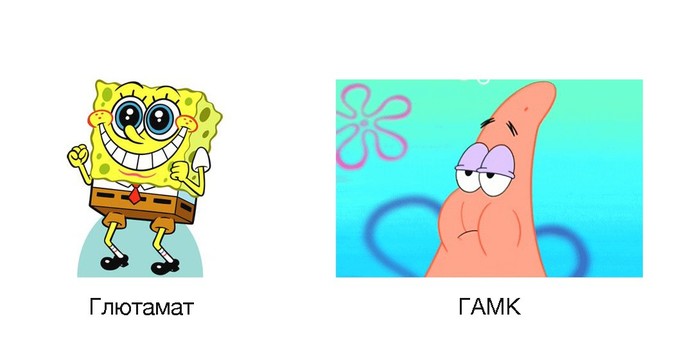 Алкоголь и нейромедиаторные системы
Когда алкоголь проникает в мозг, он начинает влиять на обе нейромедиаторные системы.
Во-первых, он усиливает эффекты ГАМК, а следовательно, угнетает работу мозга. Отсюда приятное расслабление после одного бокала вина и дикая сонливость после парочки бутылок.
Во-вторых, алкоголь ослабляет эффекты глютамата. Нервная активность в определенных областях мозга снижается.

Это приводит к тому, что информация начинает плохо передаваться от одного нейрона к другому, и мы начинаем чувствовать меньше (притупление болевых ощущений), плохо запоминать информацию и становиться менее внимательными
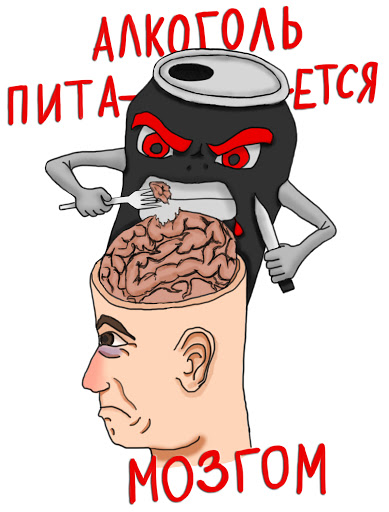 Небольшая доза алкоголя
Человек, в предвосхищении обстановки, звука открывающейся бутылки, аромата напитка, разговоров и т.д.  - то есть не от самого спирта а от сопутствующих распитию напитка условий. Небольшая доза алкоголя вызывает дофаминовую активацию – фаза возбуждения.
Человек много говорит, смеется, танцует, обнимается
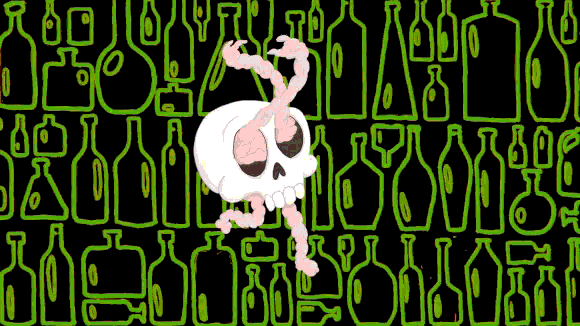 Средняя доза алкоголя от 20 до 80 грамм (200 г. водки)
Активация дофамина продолжается, но начинается реакция со стороны системы ГАМК – подтормаживающее действие.  
Имитация снятия стресса
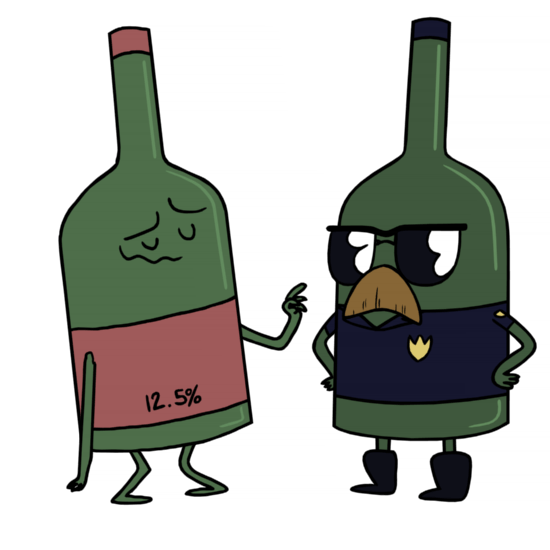 Большая доза алкоголя (от 100 грамм алкоголя и более)
Крайне индивидуальная реакция;
Изменения дофаминовой системы при регулярном приеме (нейроны плохо работают: А.синдром  - вялость, дисфория) – алкоголизм по дофаминовому типу – прием алкоголя с утра для «нормального» функционирования -
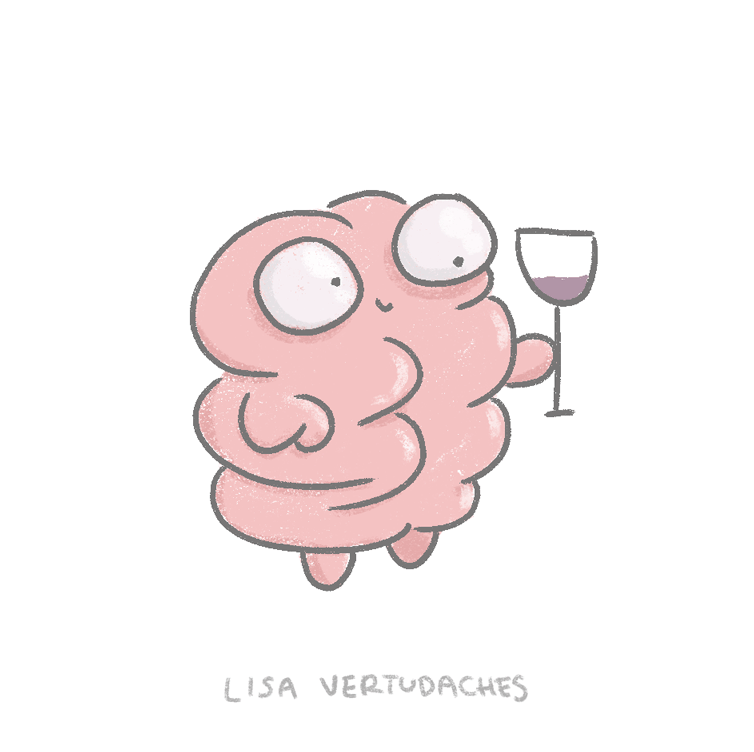 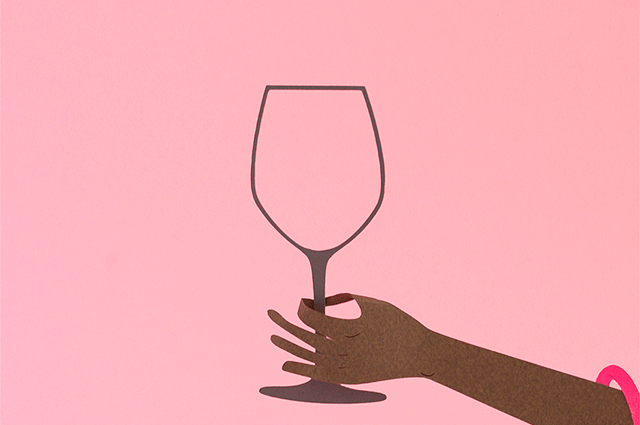 Алкоголизм по ГАМК-типу
Низкая активация ГАМК-системы приводит к:
Неточности движений,
Спутанности мышления, нарушению внимания
Перепадам настроения, неадекватности поведения
Абстинентный синдром – 
гиперактивация, иногда доходящая 
до галлюцинаций

https://www.youtube.com/watch?v=YY2jXjPI9qg
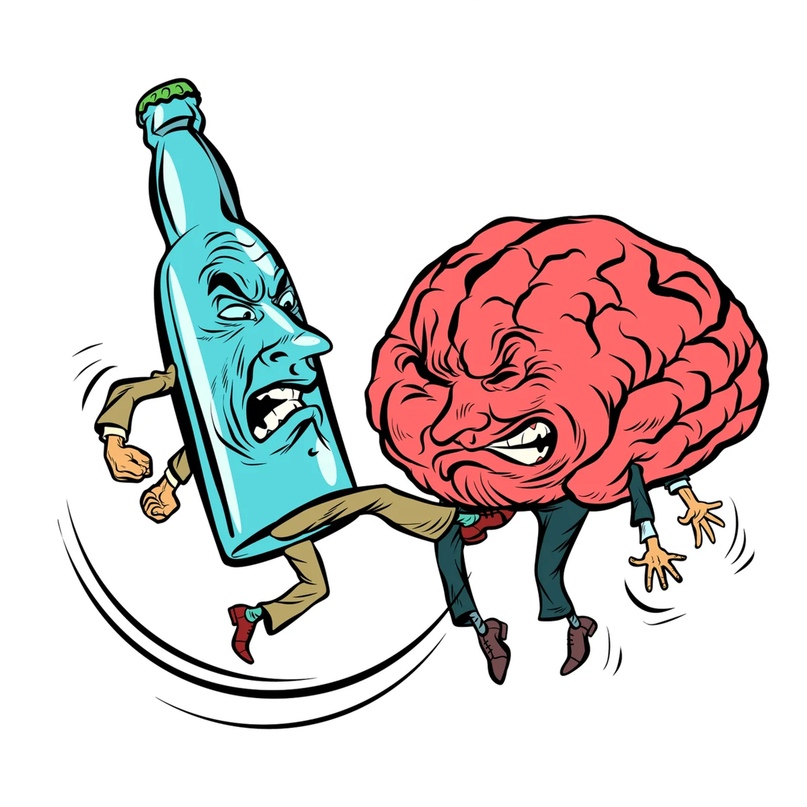 Распад этанола и его последствия
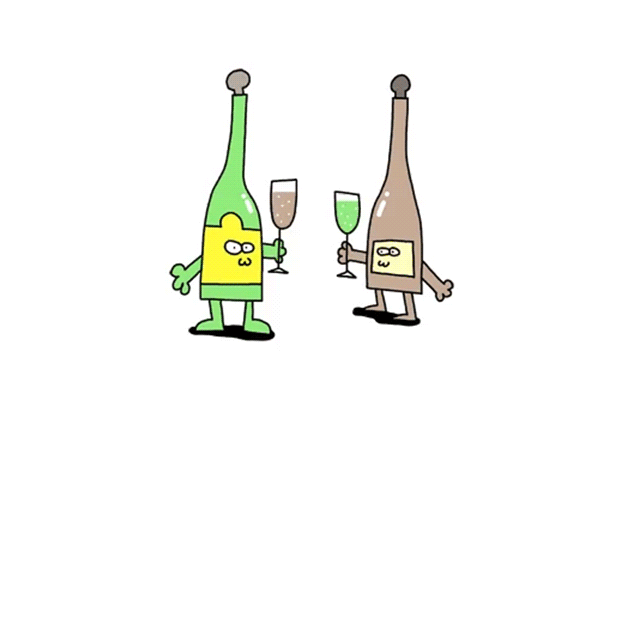 Распад этанола
Благодаря маленькому размеру и другим особенностям молекулы этанола (C2H5OH) спиртное проникает в жиры  и смешивается с водой. Алкоголь легко проникает через слизистые оболочки, начиная с полости рта. В печени начинается процесс его расщепления и нейтрализации, который контролируют два фермента с длинными названиями: алкогольдегидрогеназа (АДГ) и ацетальдегиддегидрогеназа (АлДГ). 
Первый отвечает за превращение молекулы спирта в ядовитое вещество —  ацетальдегид. 
Второй фермент окисляет полученный альдегид в безопасную уксусную кислоту. Часть алкоголя (2–5%) выводится в чистом виде через потовые железы, почки и дыхание.
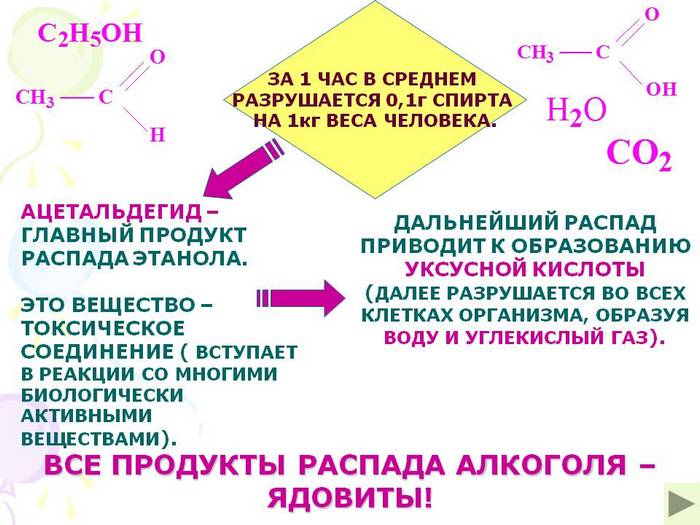 Похмелье
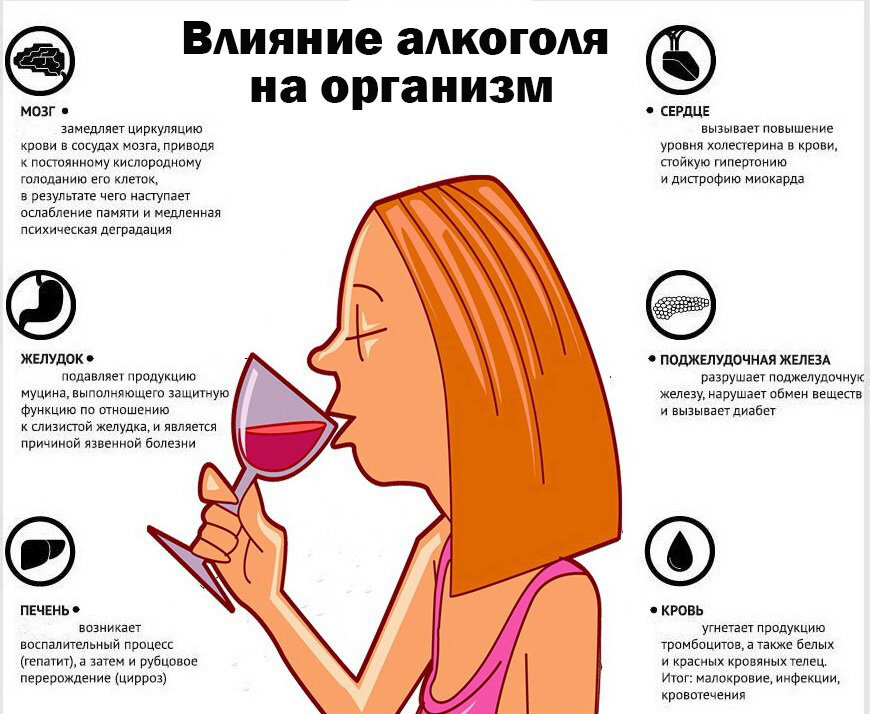 Половые различия в распаде этанола в организме
У мужчин значительная часть алкоголя расщепляется за счет алкогольдегидрогеназы, находящейся в желудке. У женщин этот фермент сконцентрирован в печени, отчего часть спирта избегает фильтрации. Поэтому при одинаковом количестве выпитого женщины «доходят до кондиции» раньше мужчин.
 Отсюда и стереотип о быстро пьянеющих женщинах . Однако при внутривенном способе введения половые различия нивелируются: алкоголь, попавший внутрь таким способом, попадает в общий кровоток, избегая встречи с нейтрализующими ферментами.
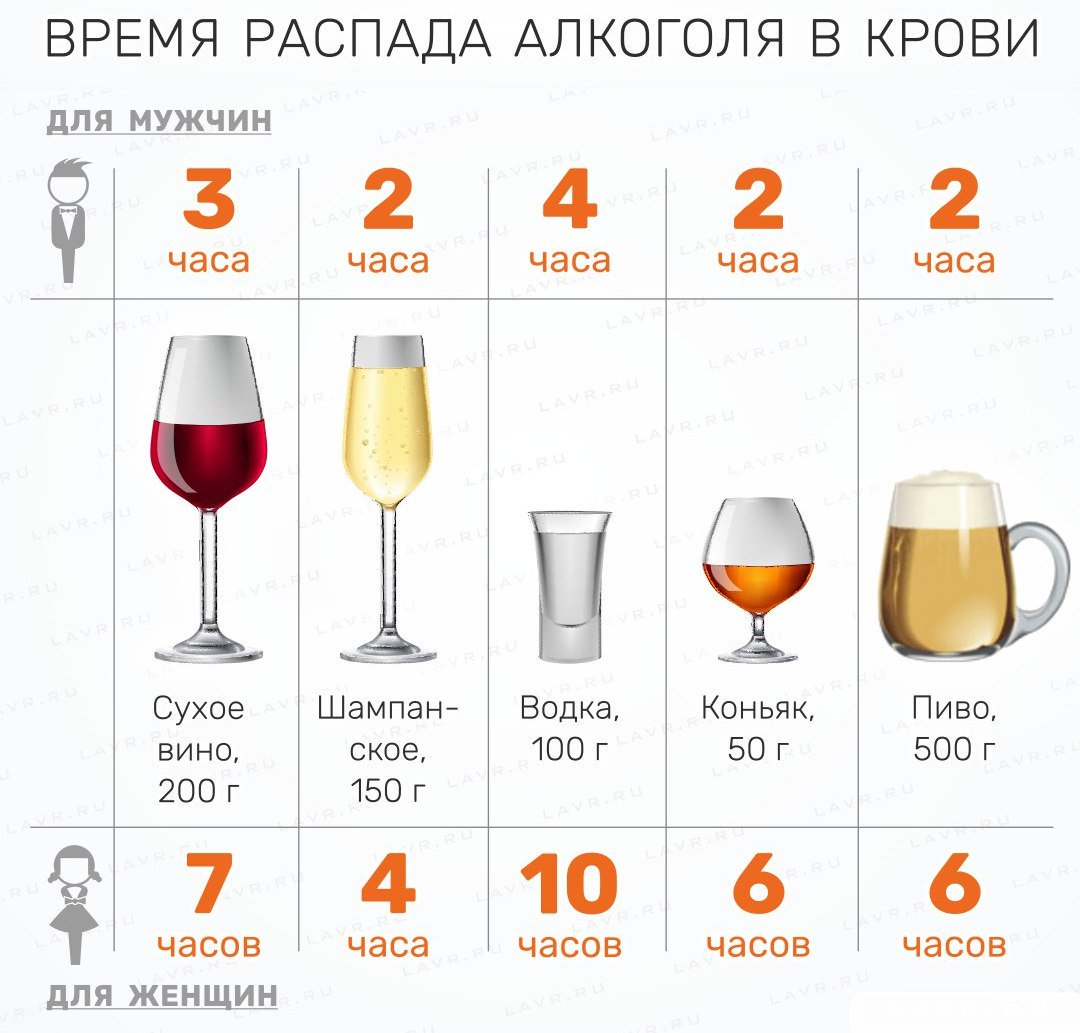 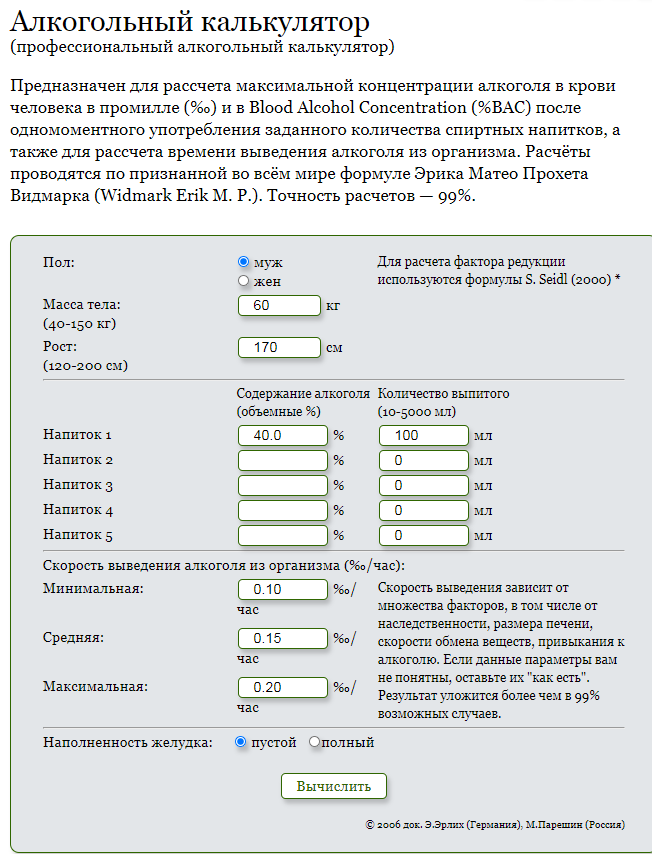 https://www.forens-med.ru/tools/alk_1.php
Медиатор Ацетилхолинhttps://www.youtube.com/watch?v=rZ-fVyqNT3w
ацетилхолин — это важнейший медиатор нашей парасимпатической нервной системы, и первая зона, где он крайне важен, — это нервно-мышечные синапсы. 
Это синапсы, которые образуют нервные клетки с клетками наших скелетных мышц (они еще называются поперечно-полосатые мышечные клетки), и любое движение, любое сокращение любой нашей мышцы — а у нас их около 400 — это выделение ацетилхолина. 
Нейрон находится в спинном мозге, в шейных отделах. 
Клетка находится в спинном мозге, ее аксон имеет длину больше метра. 
Размер самых больших нейронов — это менее одной десятой доли миллиметра. Но аксоны могут быть очень длинными, по ним бежит электрический импульс, вызывает выделение ацетилхолина, и, соответственно, ацетилхолин воздействует на мышечные клетки и запускает их сокращение.
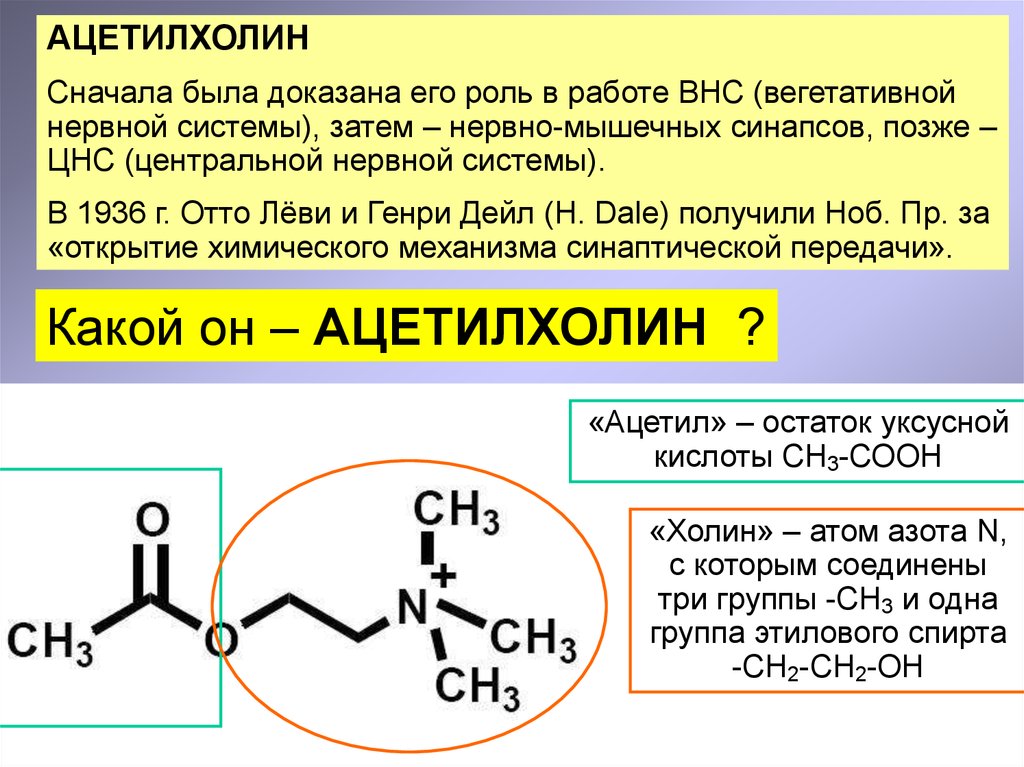 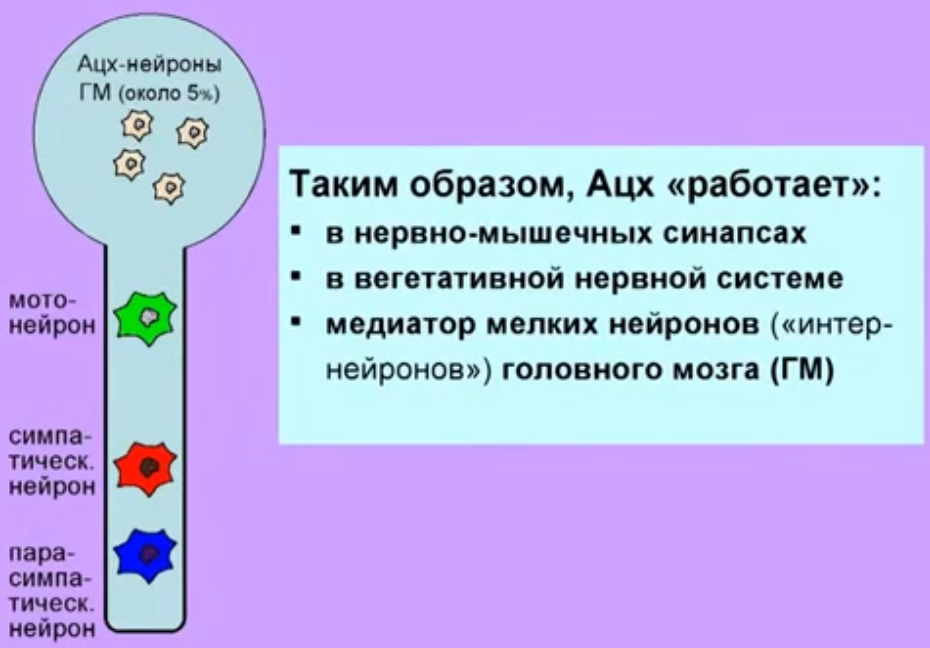 Никотин
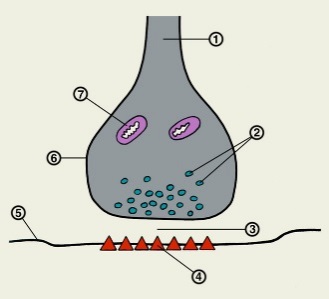 Если у нас стресс, то ацетилхолин понижает уровень возбуждения и делает мозг более спокойным. Если, наоборот, мозг слишком вялый, то ацетилхолин способен его активировать. Это и называется нормализующее действие
Помимо ацетилхолина, на эти же рецепторы действует довольно известный токсин, который называется никотин, и никотин тоже способен запускать сокращение мышц.
Факт: табак посредством никотина защищается от насекомых
Никотин работает в центральной нервной системе таким «нормализующим» образом.
Каждый синапс в нашей центральной нервной системе врожденно знает, с какой активностью передавать сигналы. Никотин заставляете синапс работать активнее. Синапс через некоторое время начинает на это реагировать и снижать свою собственную эффективность (по выработке ацетилхолина). Становится меньше рецепторов, меньше синтезируется медиатора. Синапс - Зачем я буду делать ацетилхолин, если я все равно получу никотин?
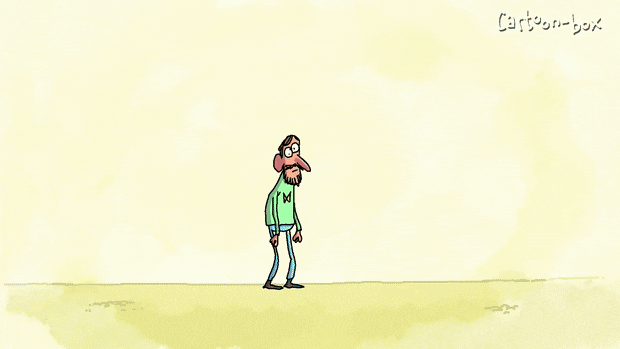 Никотиновая зависимость
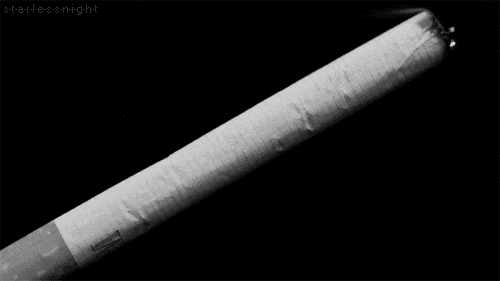 В итоге, если вы воздействуете на синапс агонистом, он постепенно снижает свою собственную эффективность, и вам приходится все больше и больше вводить агониста, чтобы достичь нужного уровня активации. Это зависимость.
проблема не только в никотине, но и во вдыхании смол, химички добавок, мочевины, селитры (точный состав  - секрет бренда)
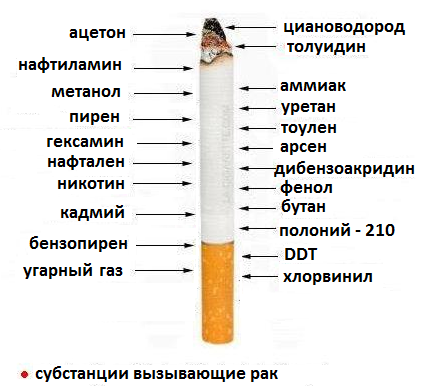 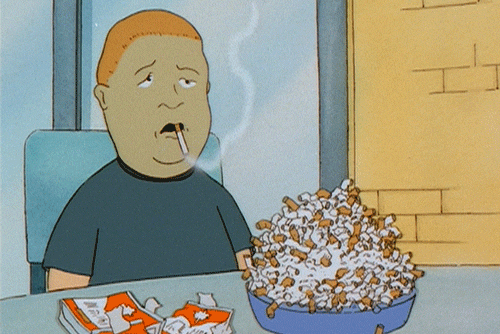 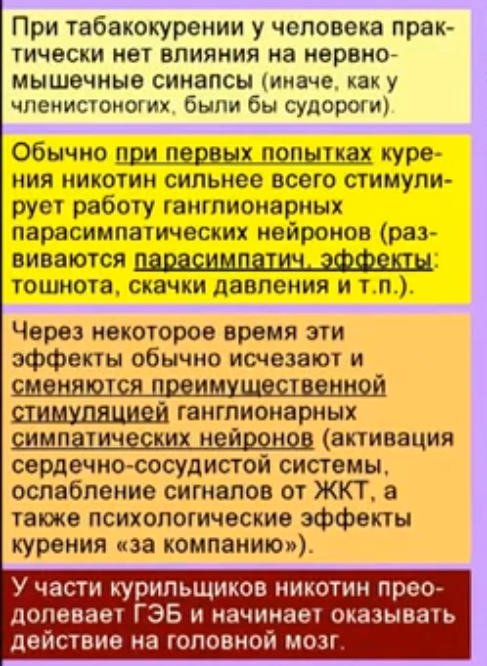 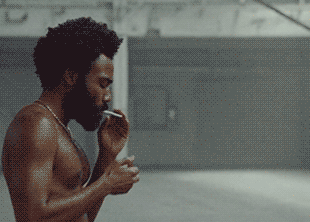 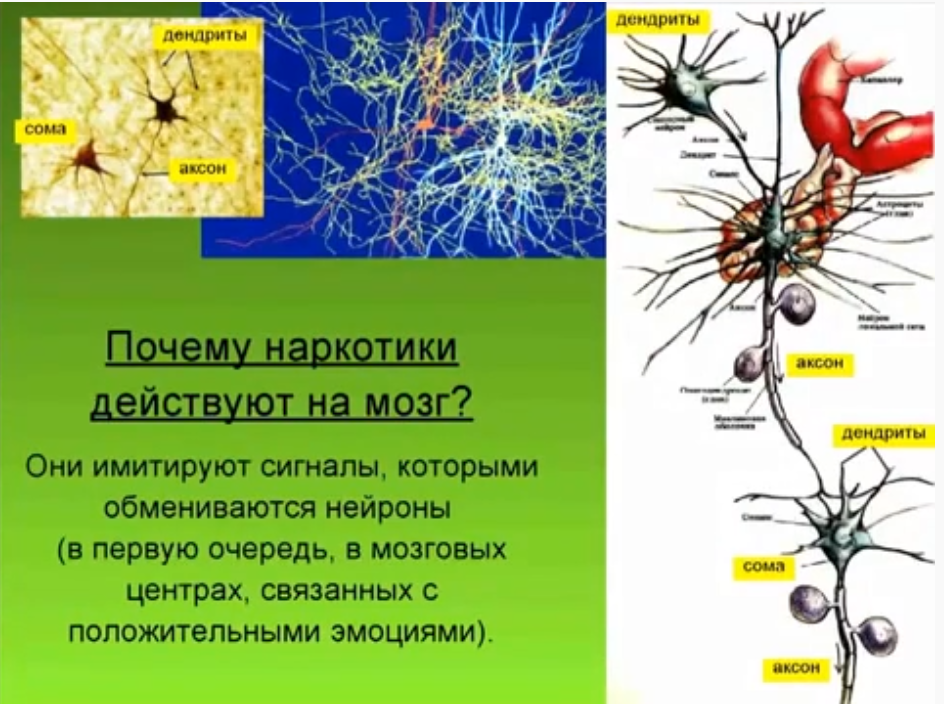 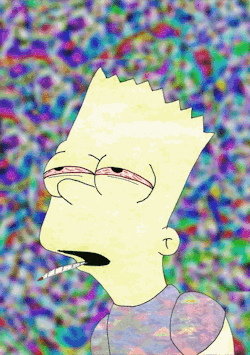 Наркотики, вызывающие отрицательные эмоции почему-то непопулярны, странно
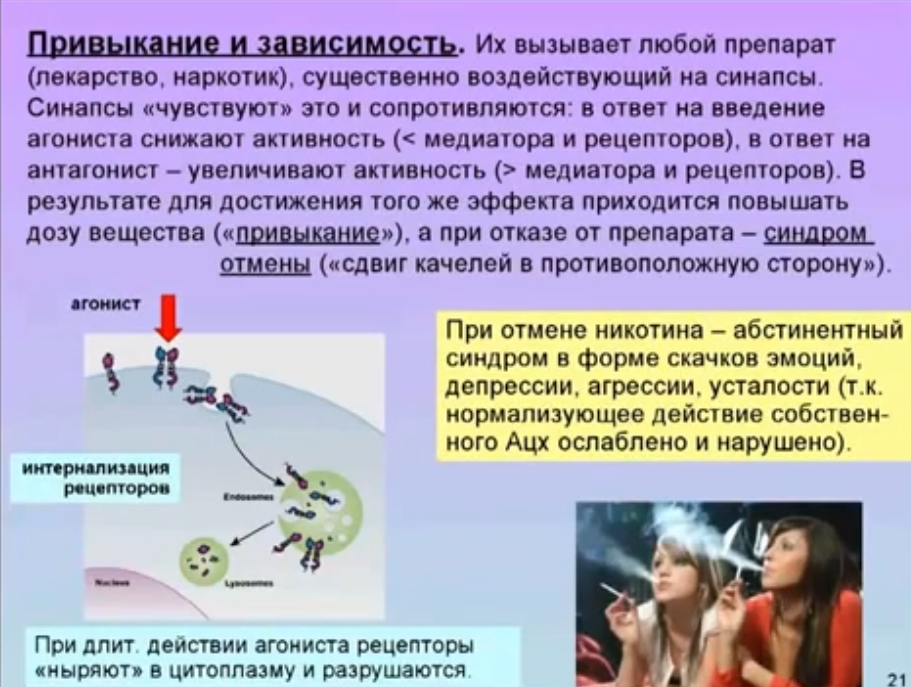 Антитабачные меры
Кальян и вейп приравнены к обычным сигаретам,
Курение эл.сигарет и кальяна в публичных местах запрещено,
Запрещены ароматизаторы и красители в табачных изделиях (ароматизаторы содержатся в 98% табачных изделий на российском рынке и практически в 100% жидкостей электронных сигарет.)
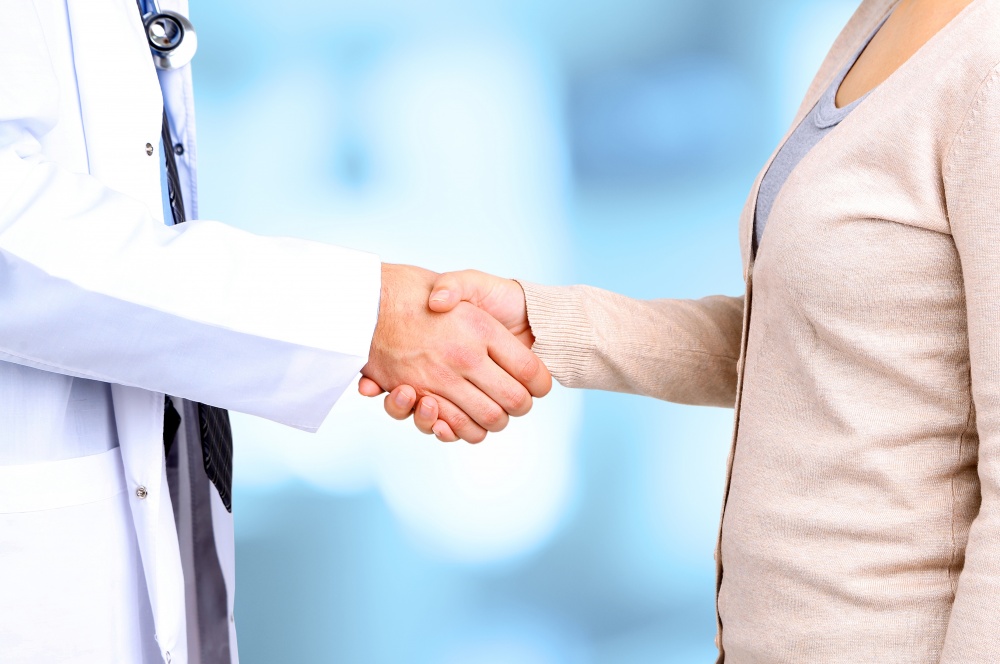 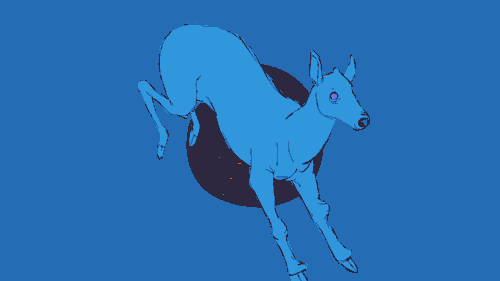 Спасибо за внимание!